PROBABILITY AND DISTRIBUTION
Priscille Ngana
HAP725 Dr. Farrokh Alemi
QUESTION 4:
Plot the relationship between rate of complications for hip/knee replacements and pressure scores. Use a scatter plot in Python. Have the rate of complications as X-axis and pressure scores as Y-axis.
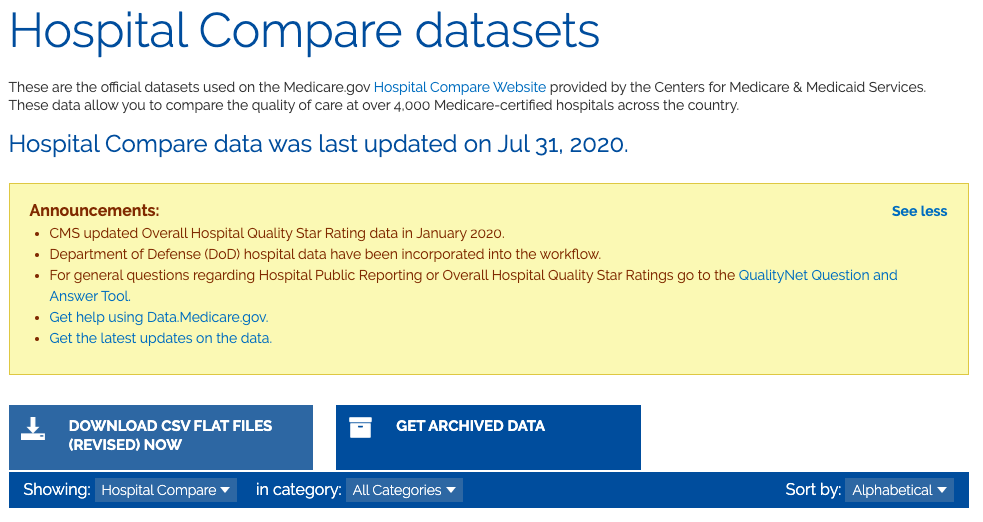 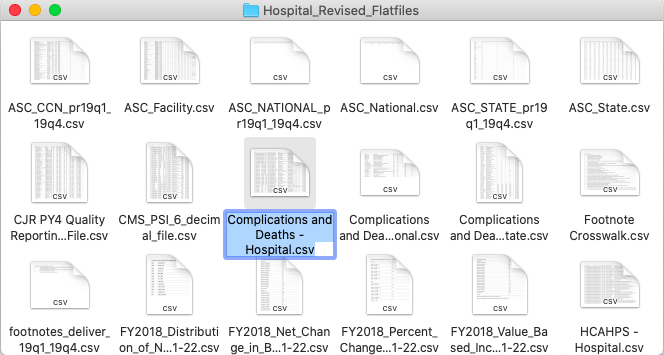 STEP 1: IMPORT LIBRARIES
PANDAS
MATPLOTLIB
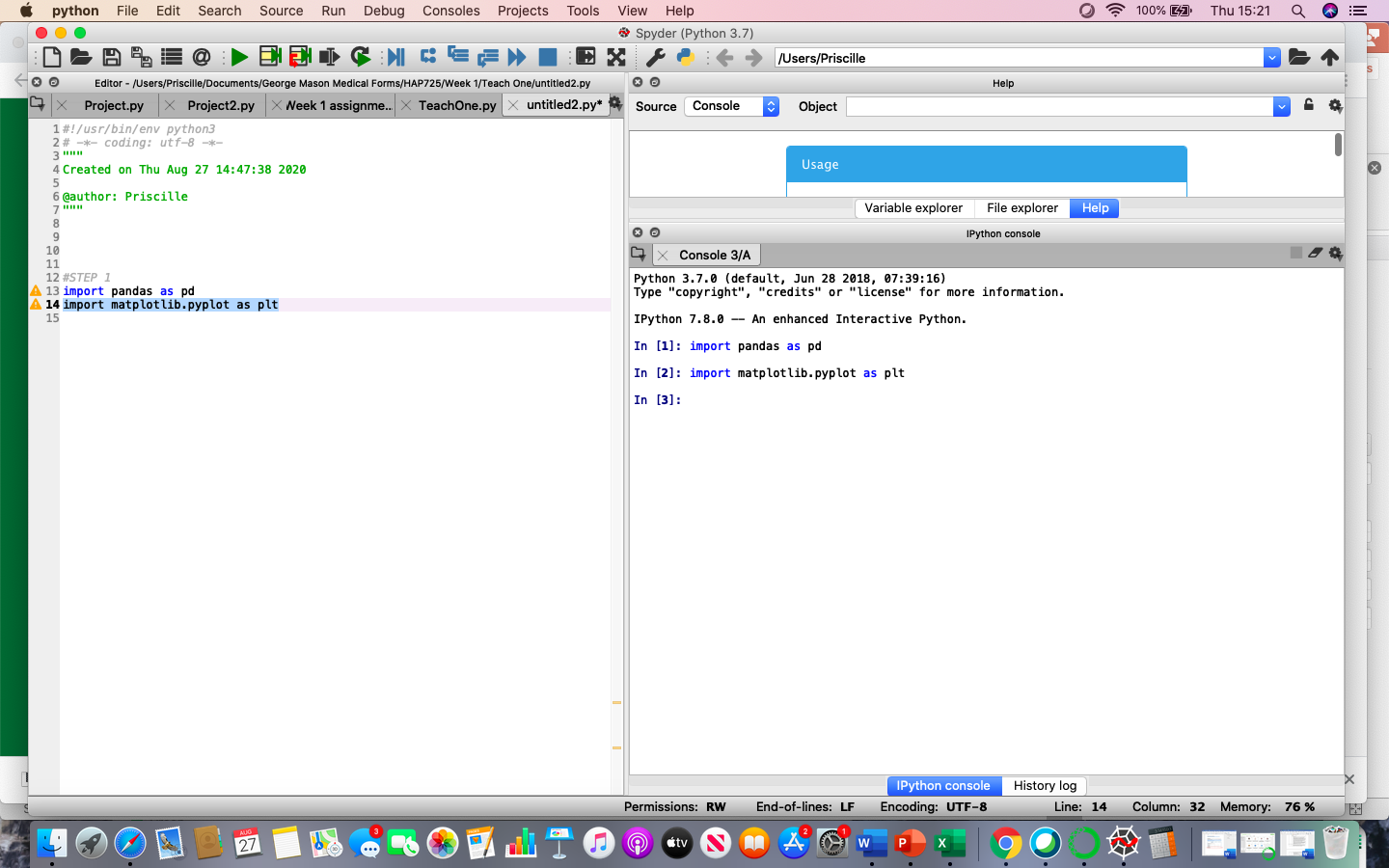 STEP 2: READ DATA
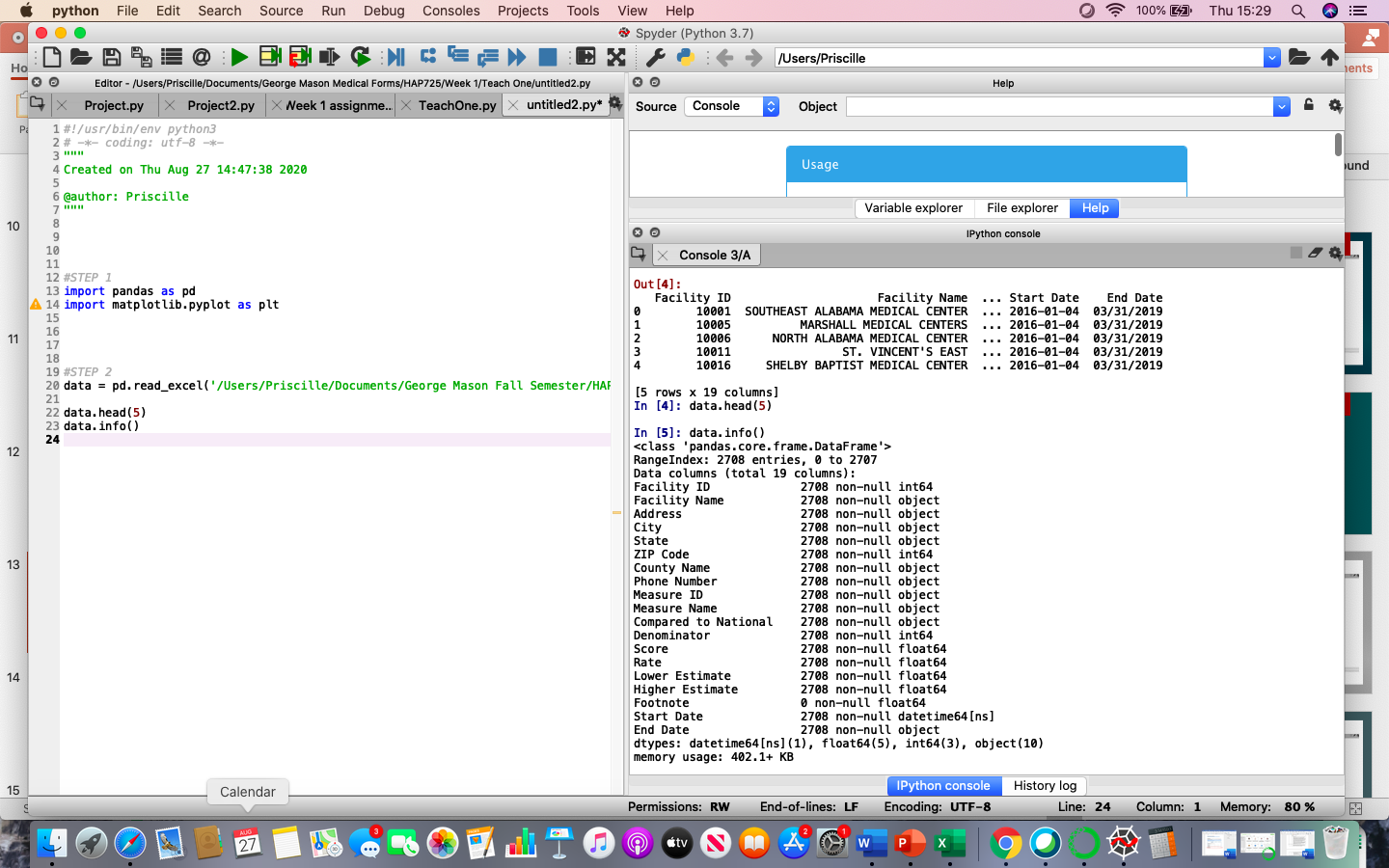 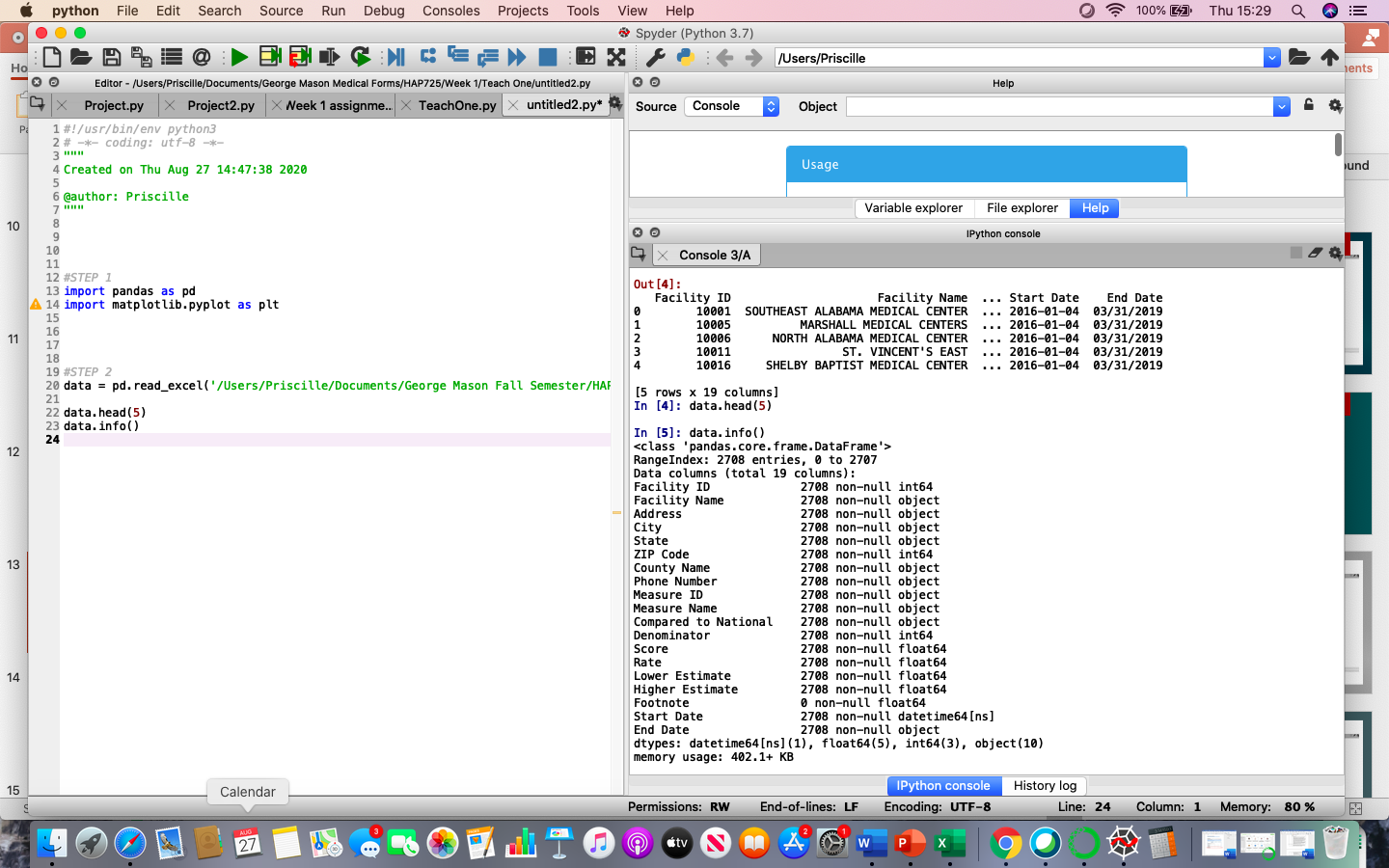 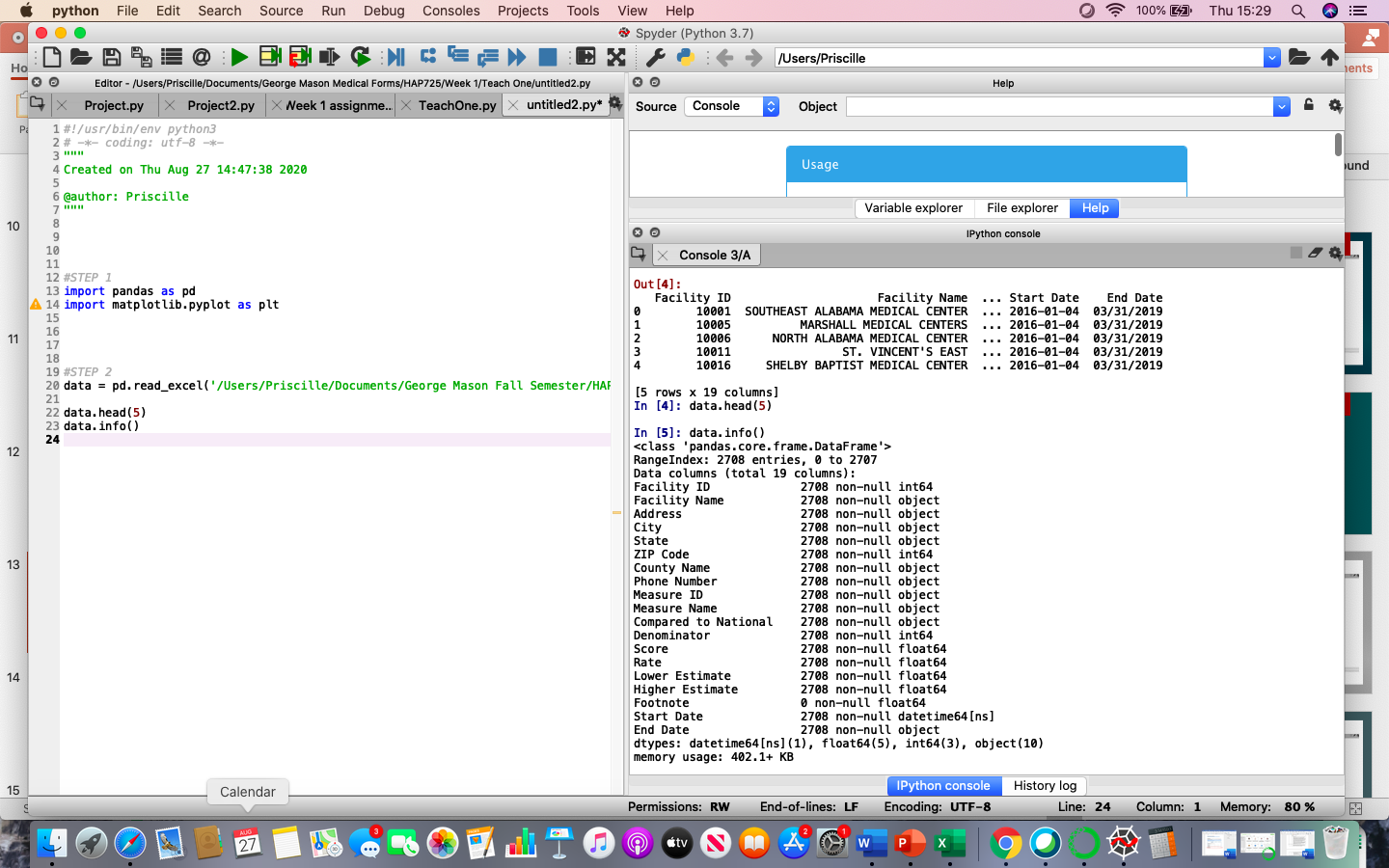 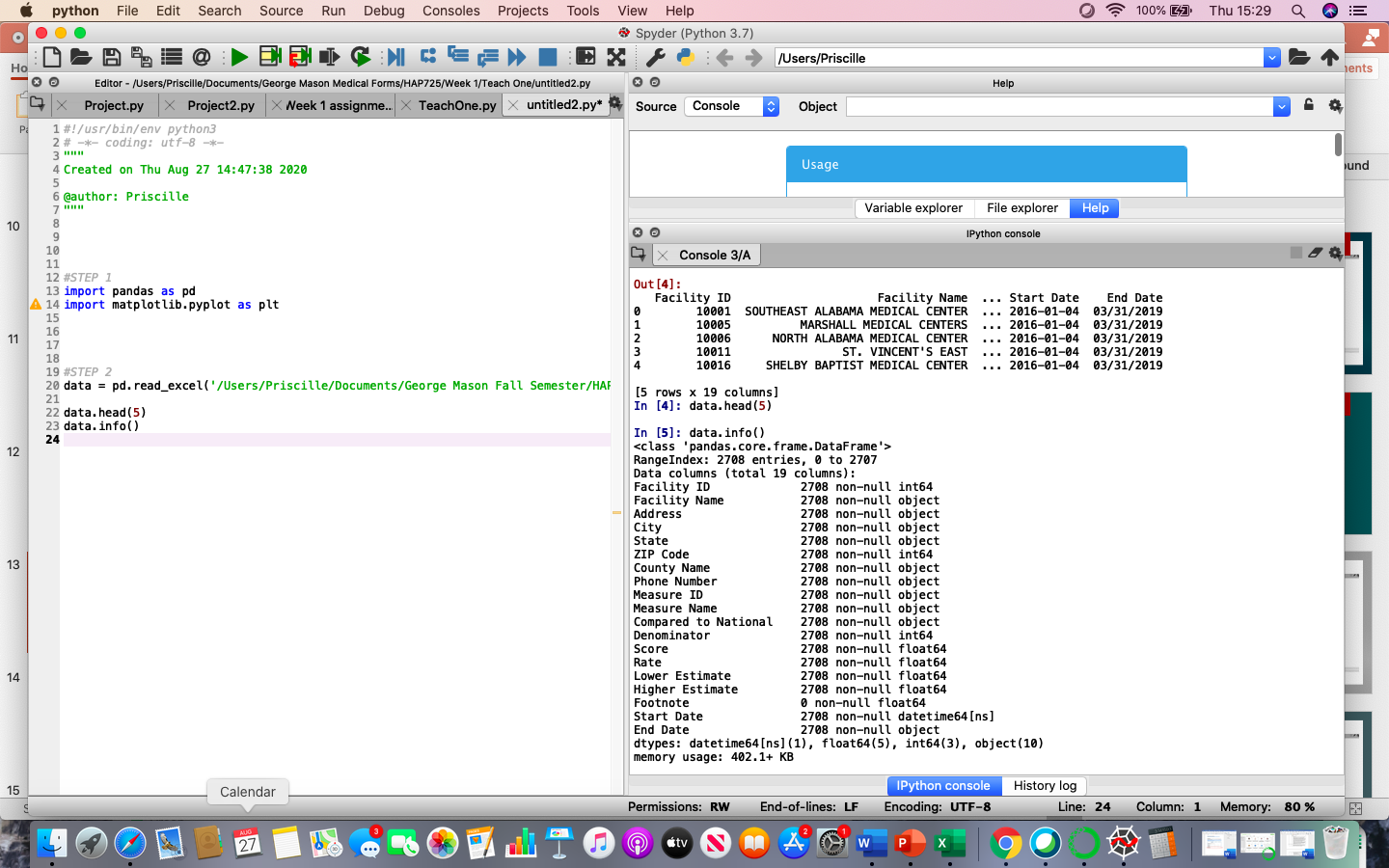 STEP 3: CREATE SCATTER PLOT
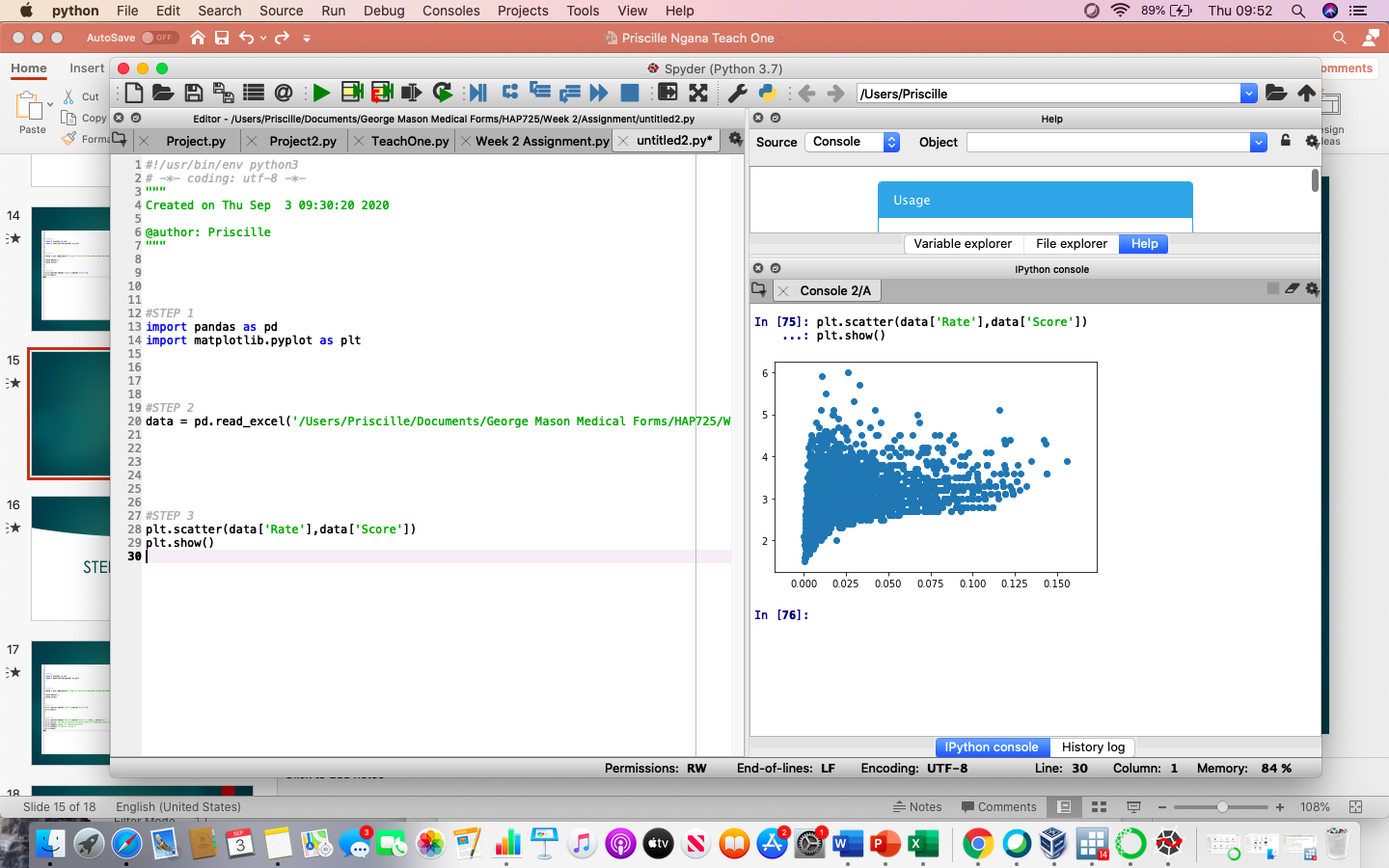 STEP 4: LABELS
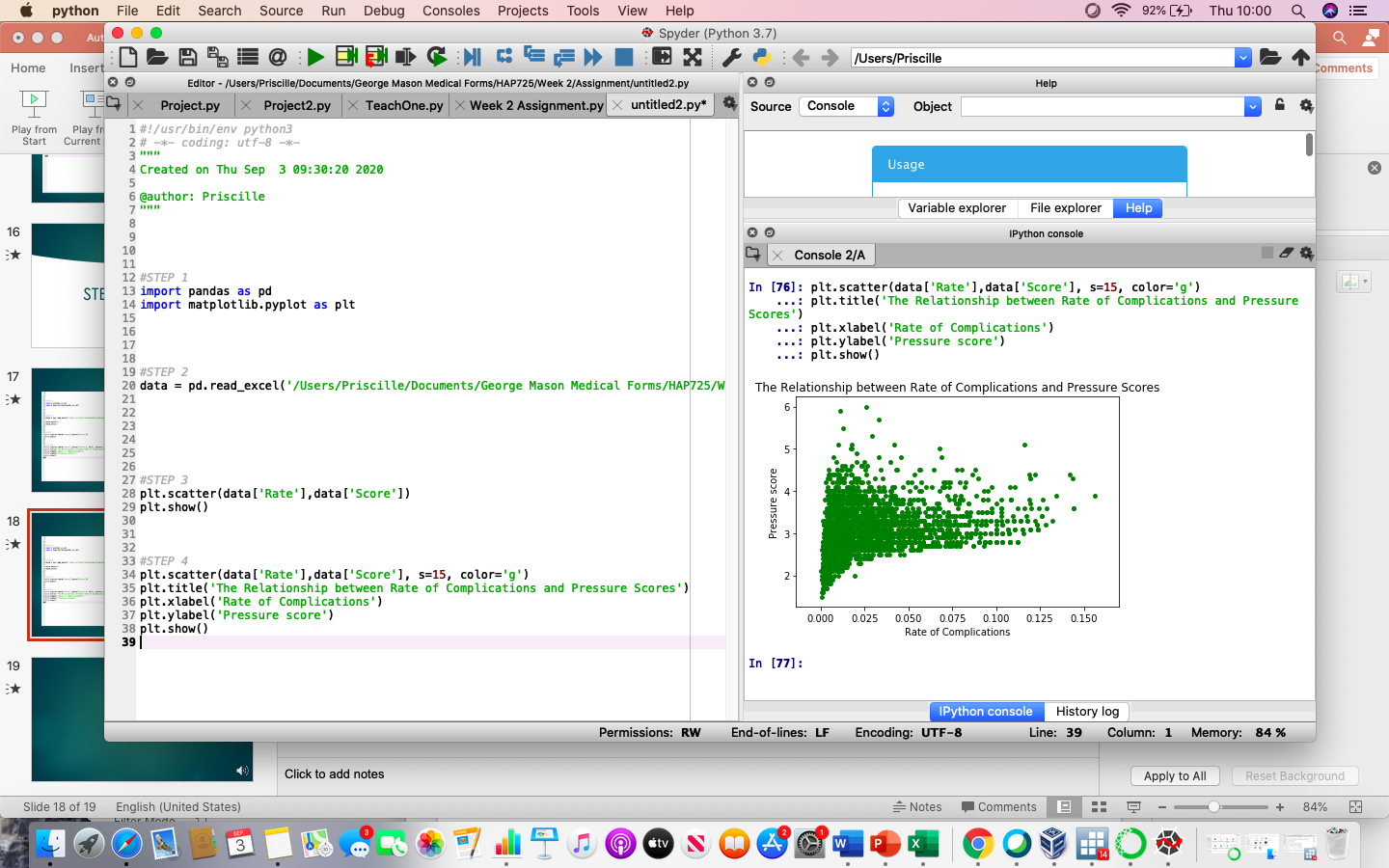 THANK YOU